Karbon Ayak İzi
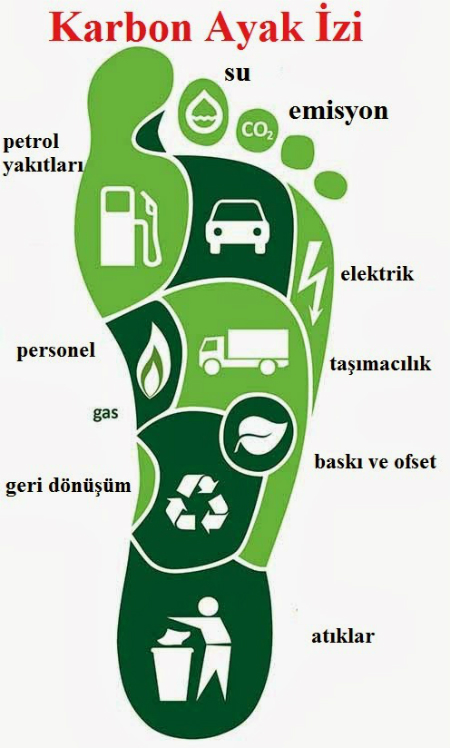 İnsan faaliyetleri sonucu oluşturulan bir ürünün yaşam evresi boyunca doğrudan ya da dolaylı bir şekilde biriktirdiği karbondioksit emisyonlarının toplam miktarıdır (Wiedmann ve Minx, 2008).
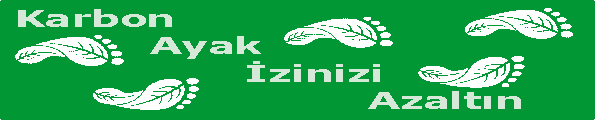 Karbon ayak izi, bireylerin veya ülkelerin tüketim faaliyetlerinin gezegen üzerinde yol açtığı etkinin boyutunun belirlenmesinde, karşılaştırılmasında ve ortaya çıkan gerek küresel gerekse yerel sorunlara çözümler getirilmesinde önemli bir ölçme aracıdır.
Ülkemizinde kişi başına ürettilen CO2 miktarı : 
2002 verilerine göre 3 ton 
2010 verilerine göre 4,1 ton
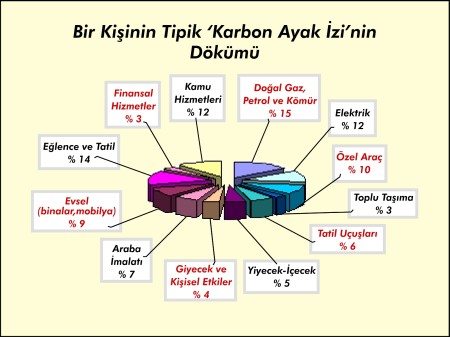 Karbon Ayak İzinizi En Aza İndirin
Kullanmadığınız cihazlarınızı tamamen kapatın (ışıklar, televizyon, DVD çalıcı, bilgisayar, vs.).
Cep telefonunuz şarj olur olmaz şarjdan alın.
Enerji tasarruflu ışık ampulleri kullanın
Kendi bölgenizde yetişen meyve ve sebzeleri tercih edin ve mümkünse kendi meyve ve sebzelerinizi kendiniz yetiştirin.
Mevsimi dışında taze meyve ve sebze satın almayın; bunlar uzak yerlerden getirilmiş olabilir.
Aşırı ambalajlanmış ürünleri satın almayın.
Mümkün olduğunda geri dönüşüm yapın.
Gereksiz çıktı almayın. Sayfanın her iki tarafına baskı almanız mümkün değil mi?
http://www.karbonayakizi.com/
http://ekolojikayakizim.org/
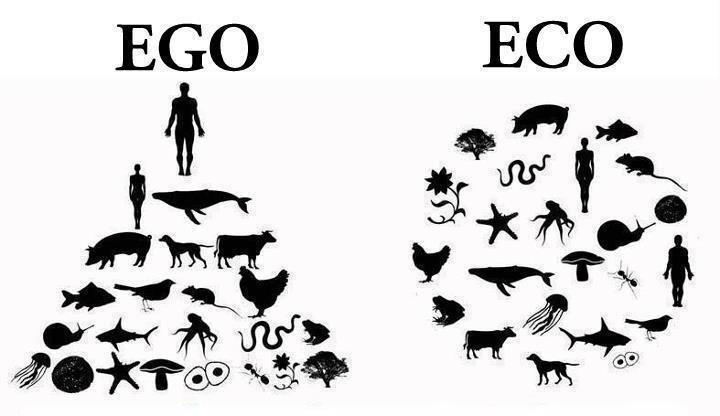 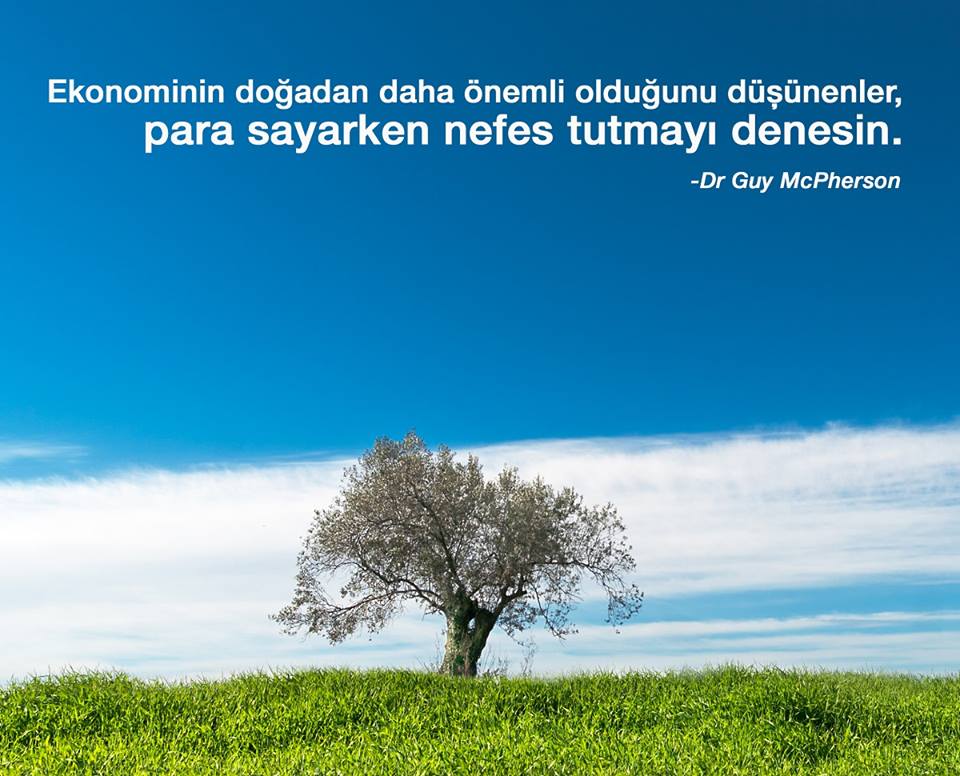 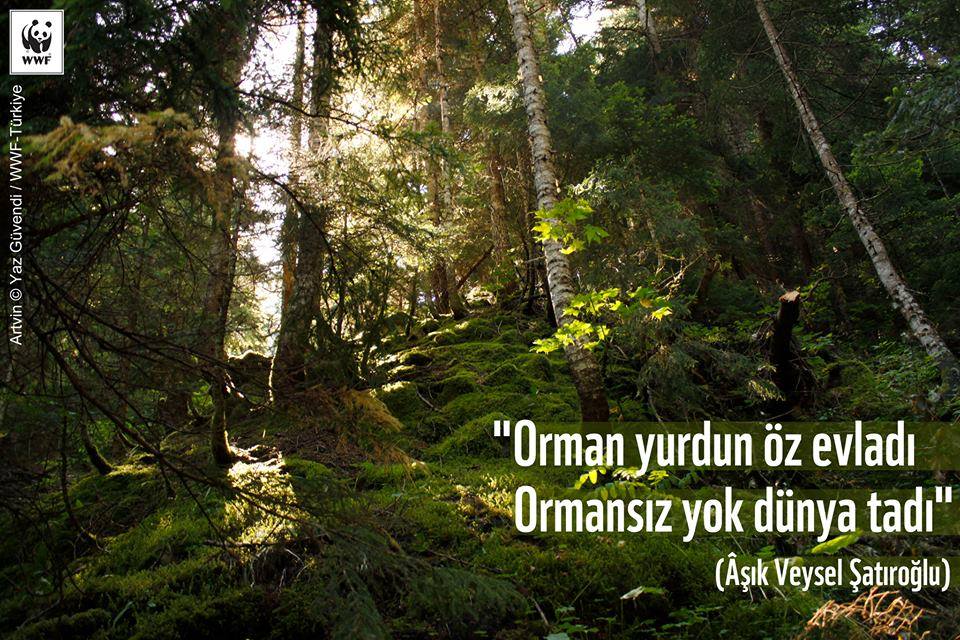 ORMAN OKULLARI
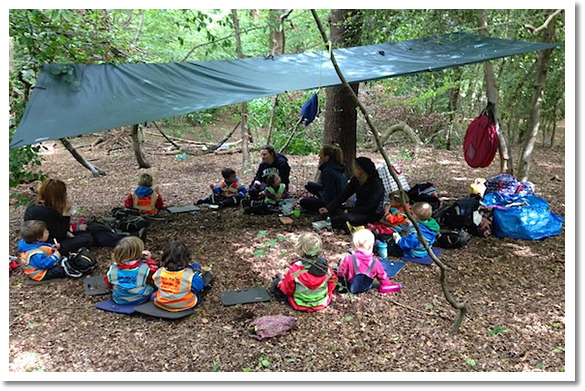 http://www.forestschoolassociation.org/
Genel İlkeler
Düzenli etkinliklerden oluşan uzun dönemli bir süreç
Planlama, gözlem, uyarlama ve yeniden gözden geçirme önemli
Ormanlık alanda ya da doğal ortamlarda, doğal dünya ile öğrenici arasındaki ilişkiyi destekleme
Çocuk merkezli
Dayanıklı, katılımcı, kendine güveni olan, bağımsız ve yaratıcı bireyler için gelişimi bütüncül olarak destekleme
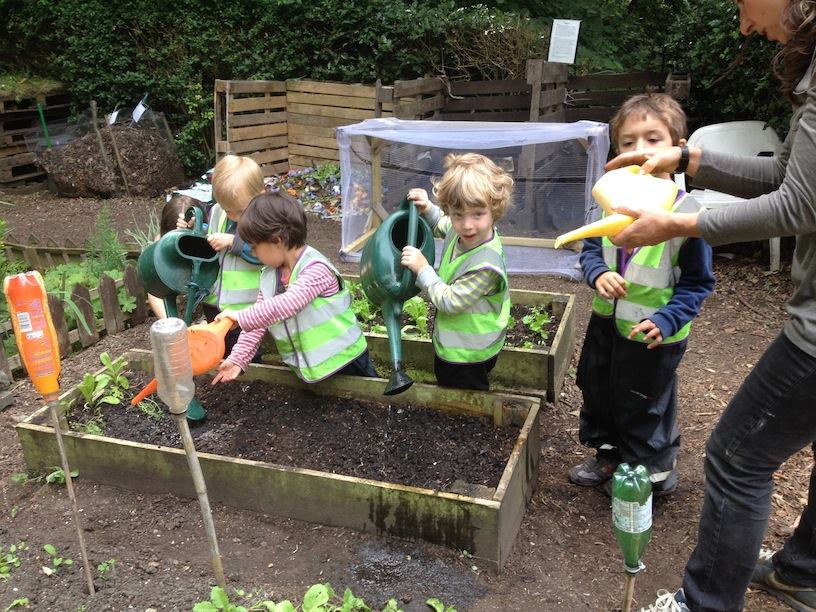 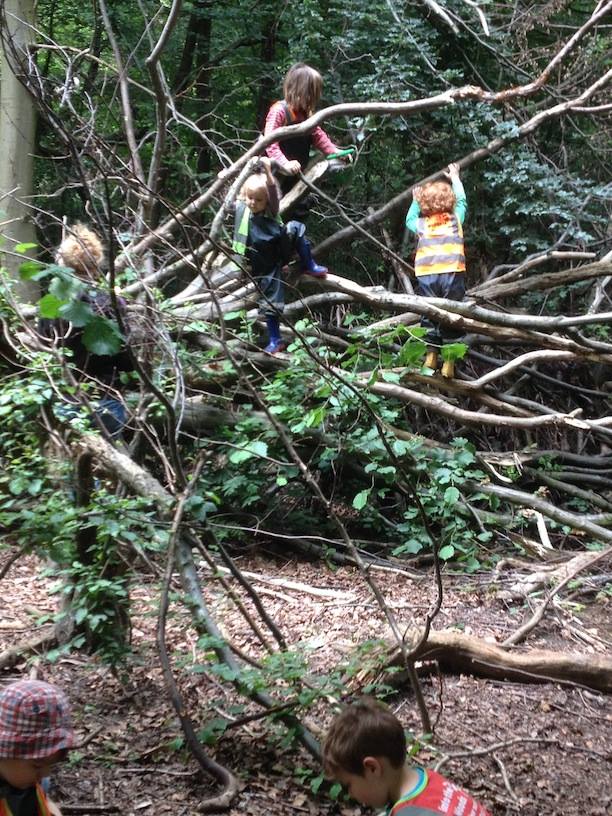 Bahçe işleri
Ağaçlara tırmanma
Ateş yakma
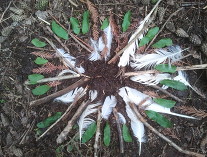 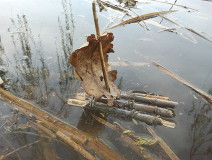 Sanat ürünleri oluşturma
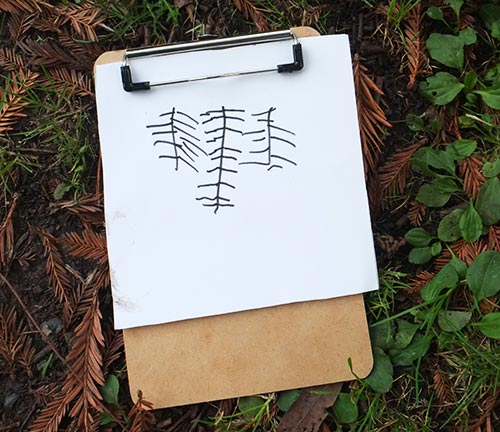 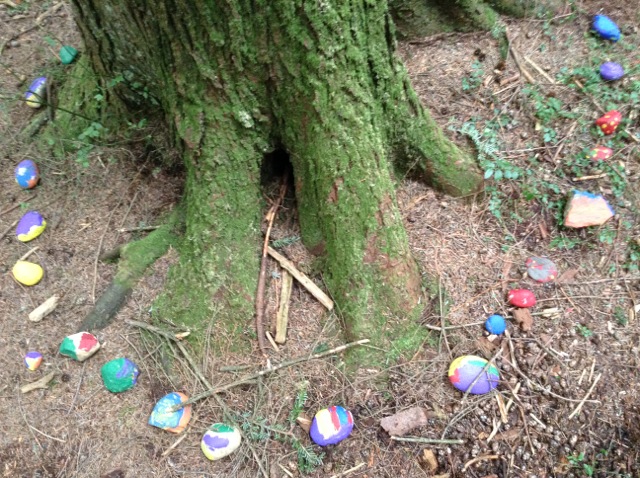 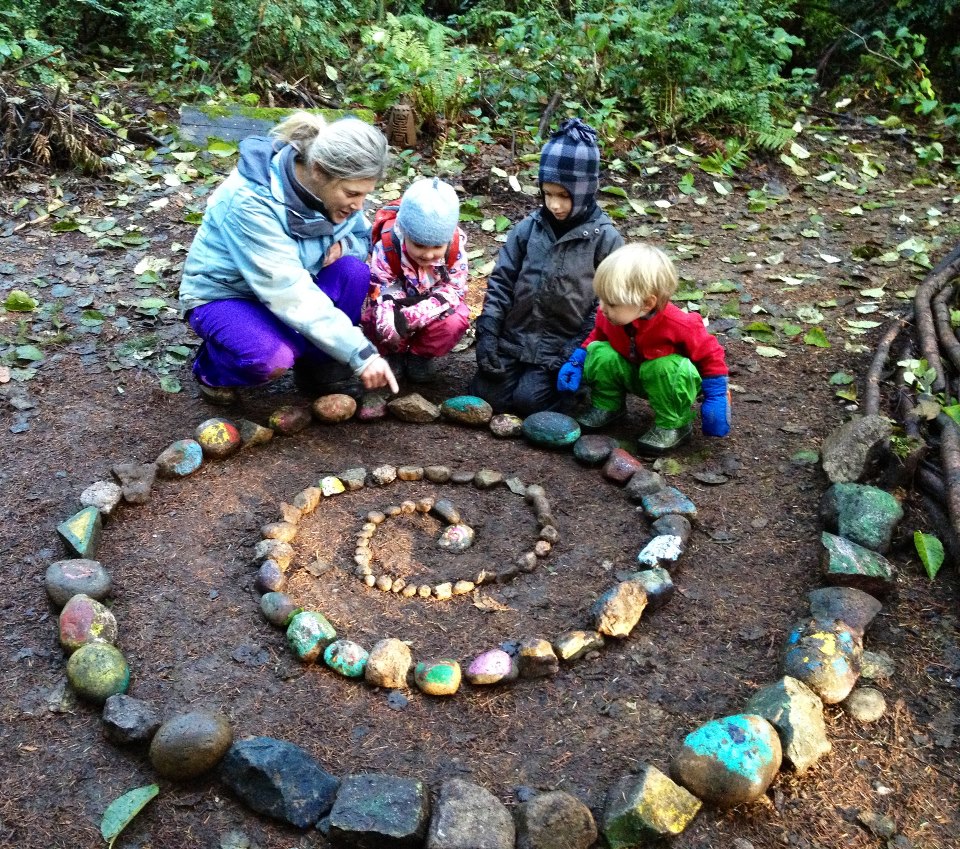 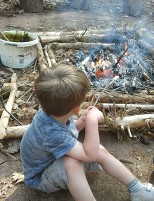 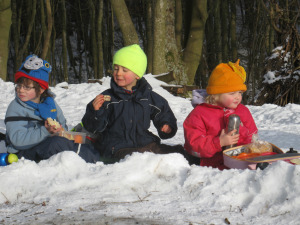 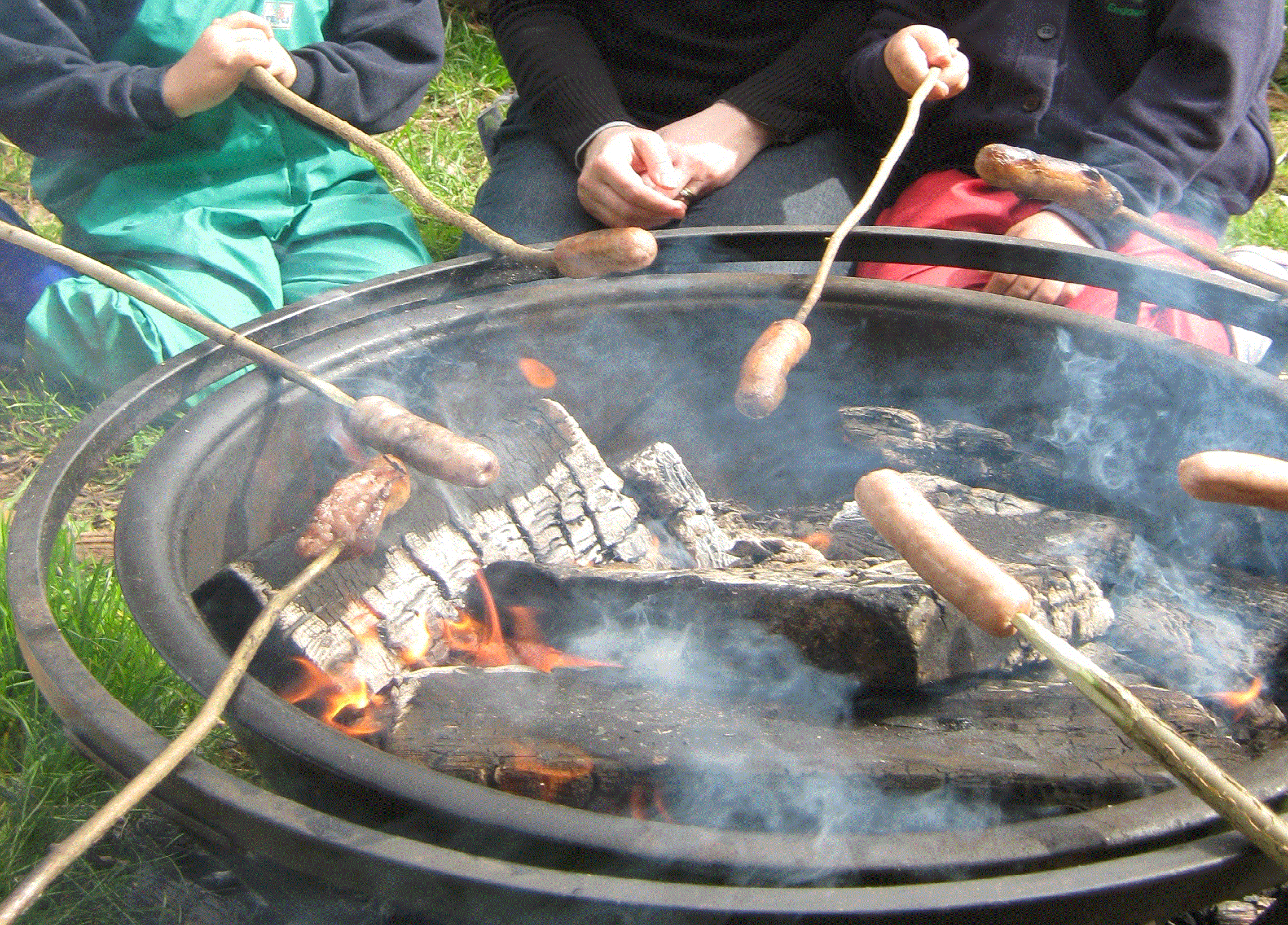 Yemek pişirme
İçecek hazırlama
Orman meyveleri toplama
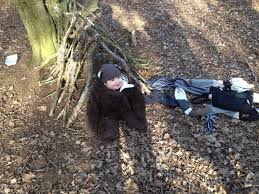 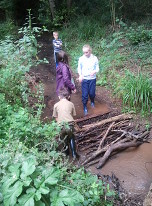 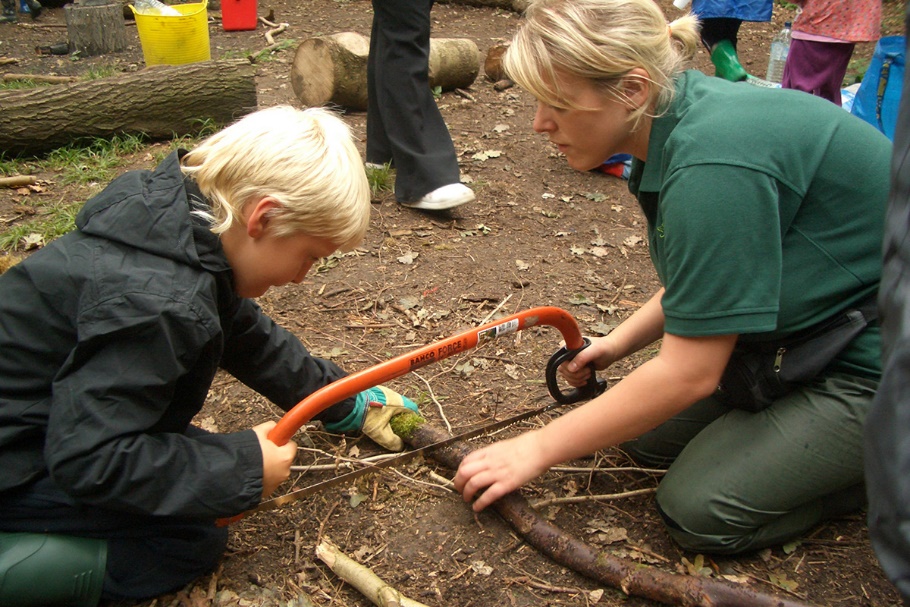 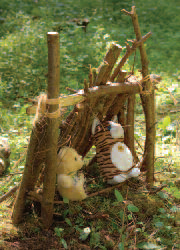 Barınak tasarlama
Kuş yuvası yapımı
Köprü inşa etme
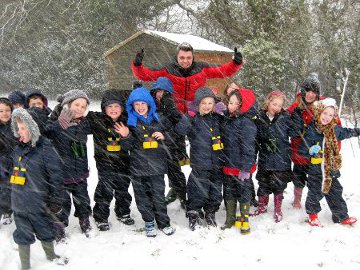 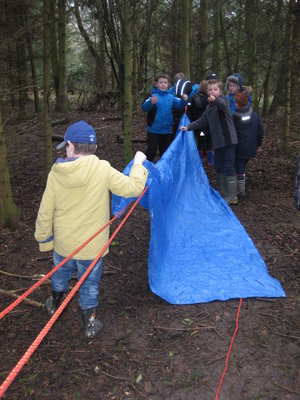 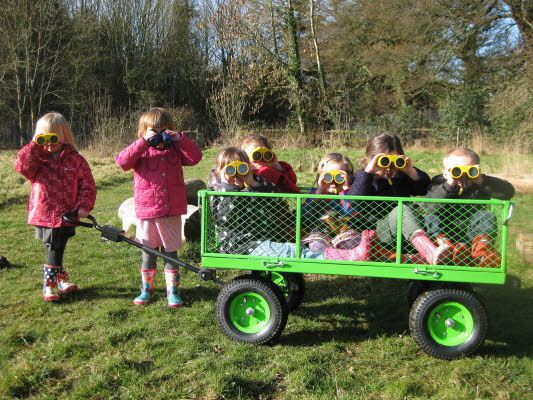 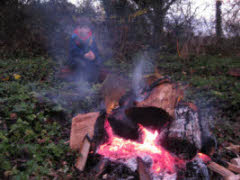 Günlük Akış
8:30  
         Varış—Selamlaşma ve herkesin yerleşmesi.
        Macera—Bütün çocuklar için özgür ve yapılandırılmamış oyun.
        Sabah atıştırması- evden kendileri ne isterlerse getiriyor.
10:30   Sabah toplanması- Sabah selamlama şarkısını söyleme ve bugün için yapılacaklar  konusunda herkesin fikrini alma. Öğretmenin araştırma konusu için bir öneri sunması. Çocuk kendi katılımını belirlemede özgür, ister çok ister az. Serbest oyun ve kendi kendine çalışma devam. Bu süreçte öğretmen çocukları bireysel ve küçük gruplar halinde kontrol ediyor.
12:00   Öğle yemeği piknik—Hep birlikte yemek yeme ve hikaye dinleme. Çocuklar doyup doymadıklarını vücutlarını dinleyerek anlıyor.
12:45 Rüzgarı dinleme—Gözleri kapama ve çevredekilerin şarkılarını dinleme, derin nefes alma. 
1:00Güle güle—Çocuklar ayrılır.
Öğretmenler toplanır ve günlük gözlem notlarını tartışır.